Chào các bạn, mình là thỏ con. Hôm nay các bạn giúp mình  thu những củ cà rốt ngon nhé ^-^
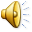 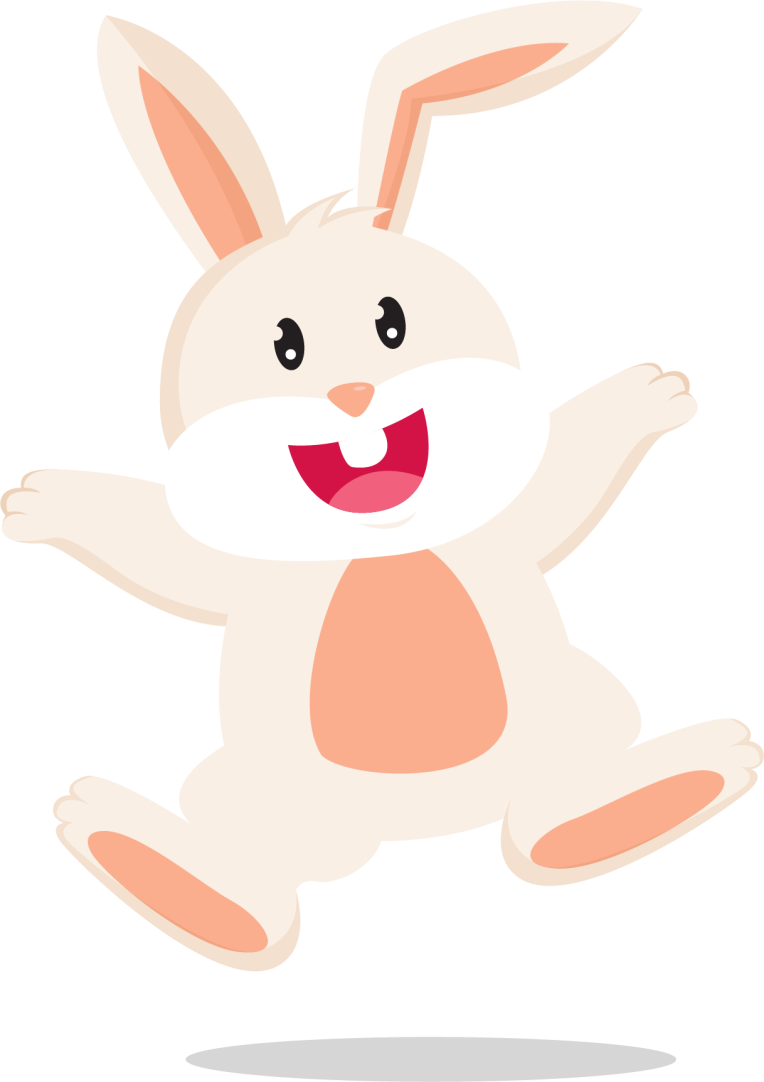 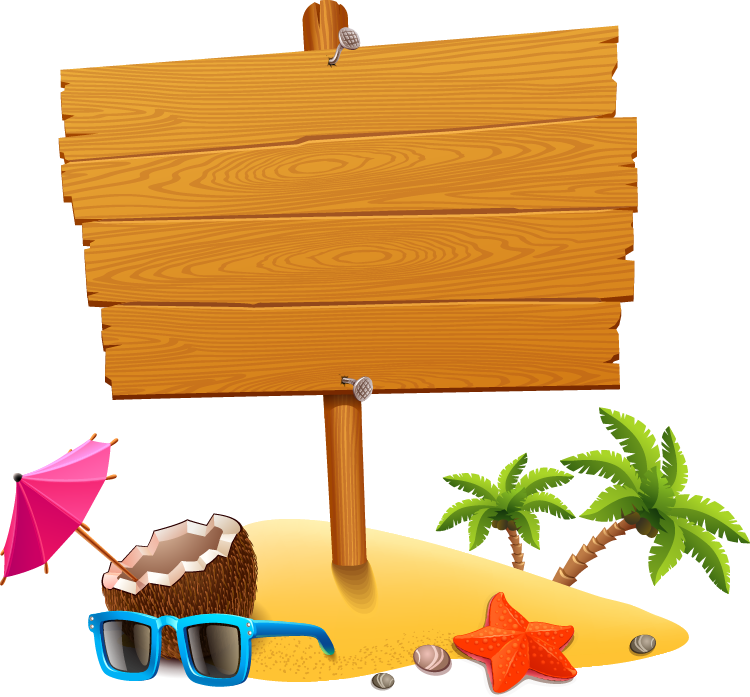 PLAY
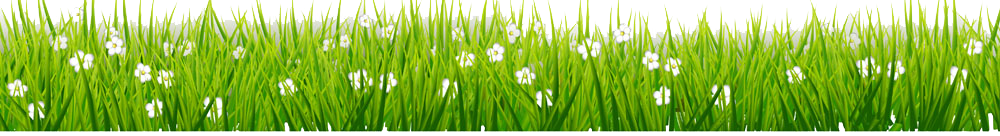 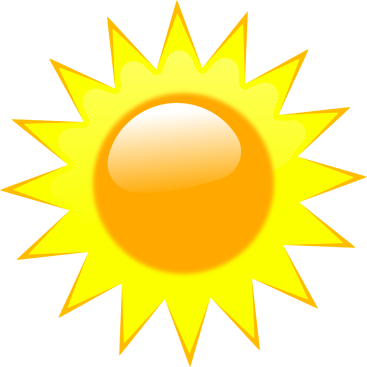 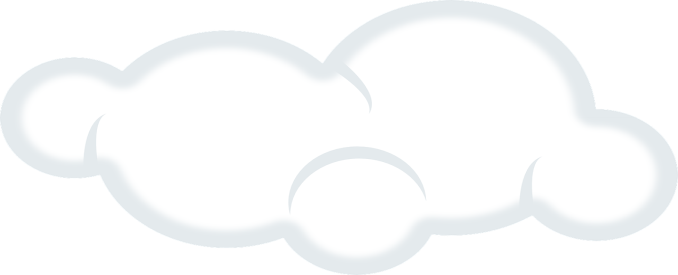 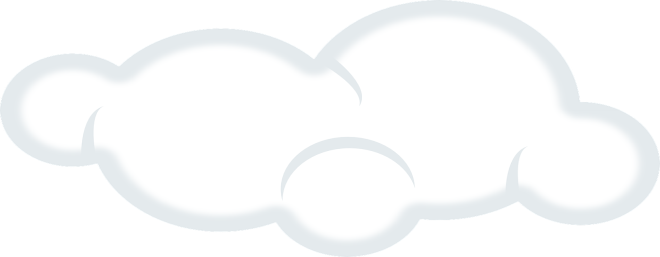 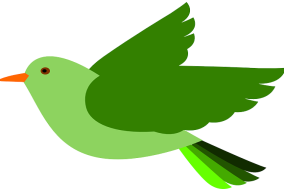 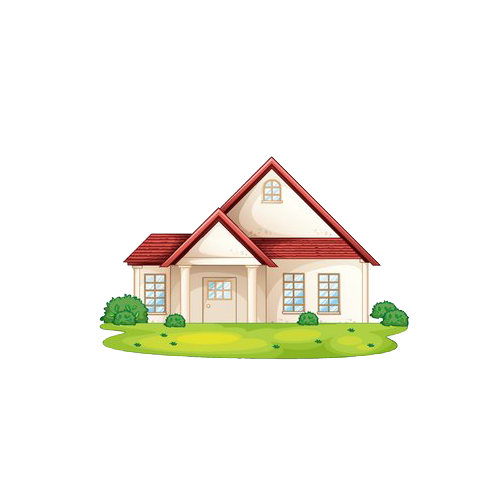 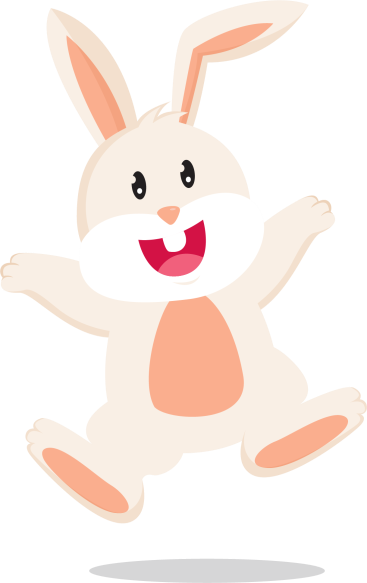 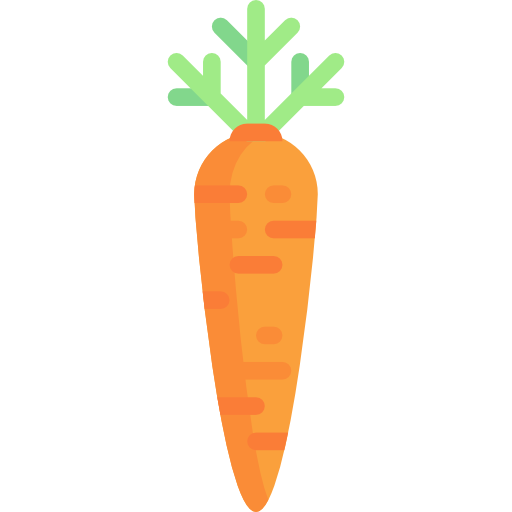 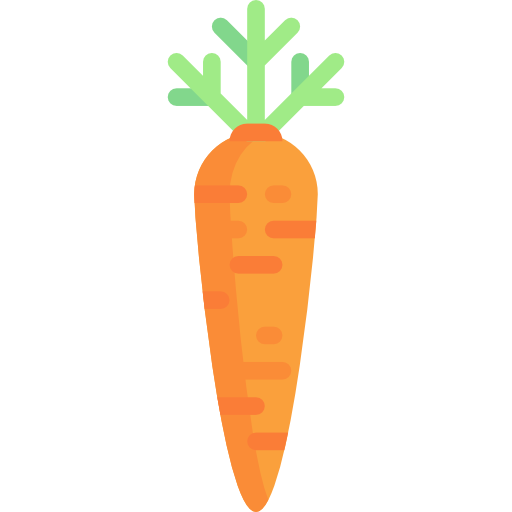 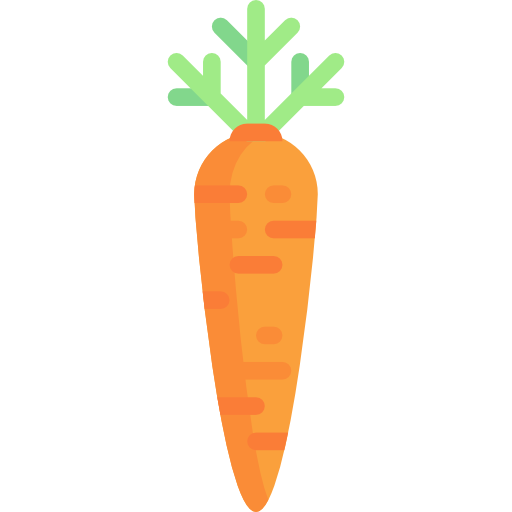 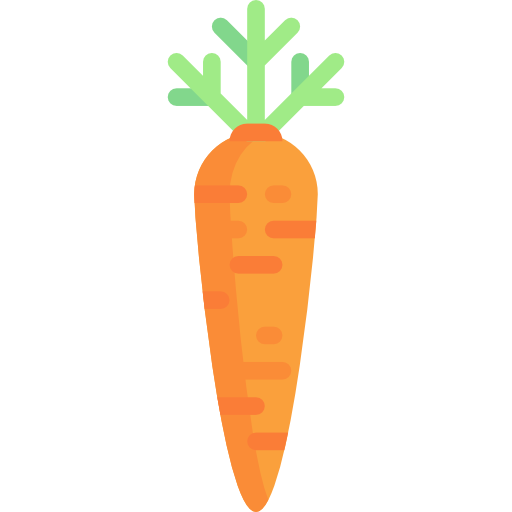 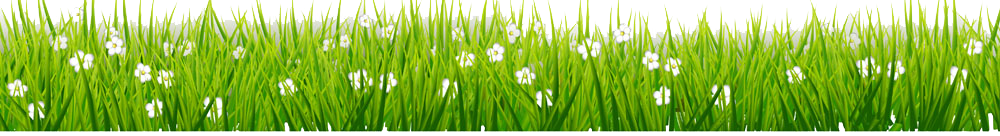 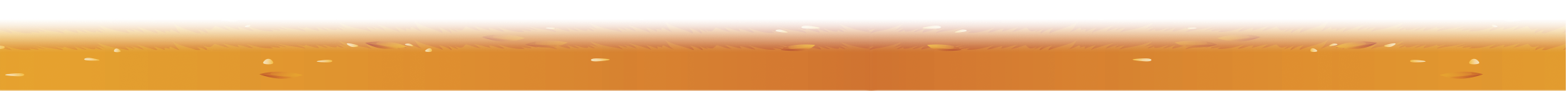 Câu 1: Có mấy dạng dữ liệu cơ bản? Hãy kể tên?
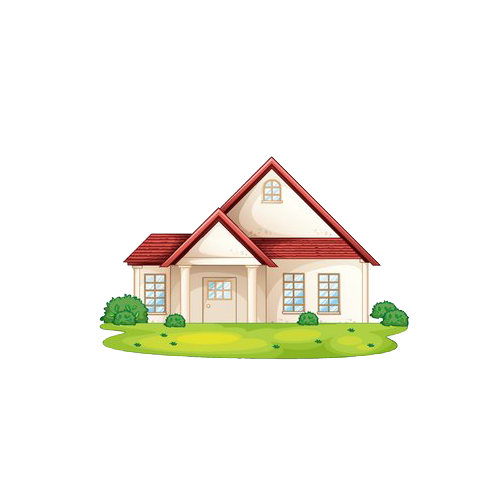 Có 3 dạng cơ bản:
+ Dạng hình ảnh
+ Dạng âm thanh
+ Dạng chữ và số
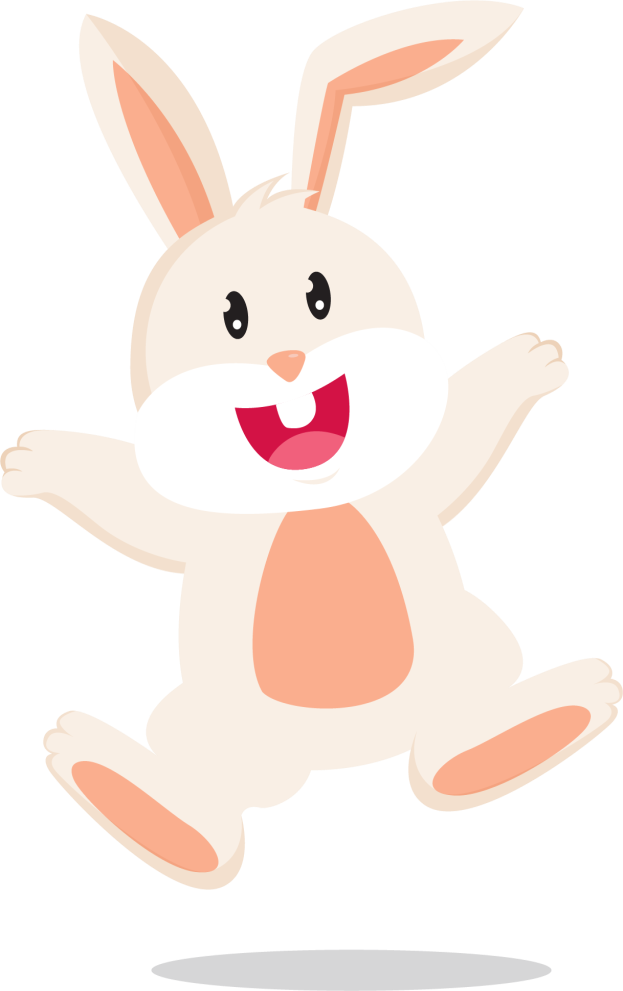 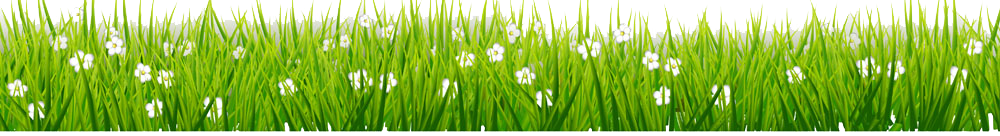 Câu 2: Em hiểu như thế nào là số hóa văn bản, số hóa hình ảnh, số hóa âm thanh?
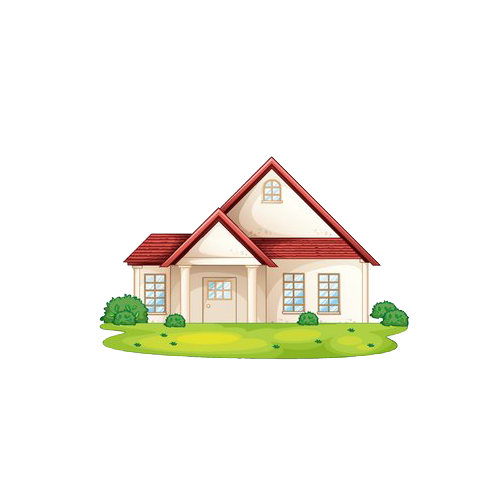 Là việc chuyển đổi văn bản, chuyển đổi hình ảnh, chuyển đổi âm thanh thành dãy bit
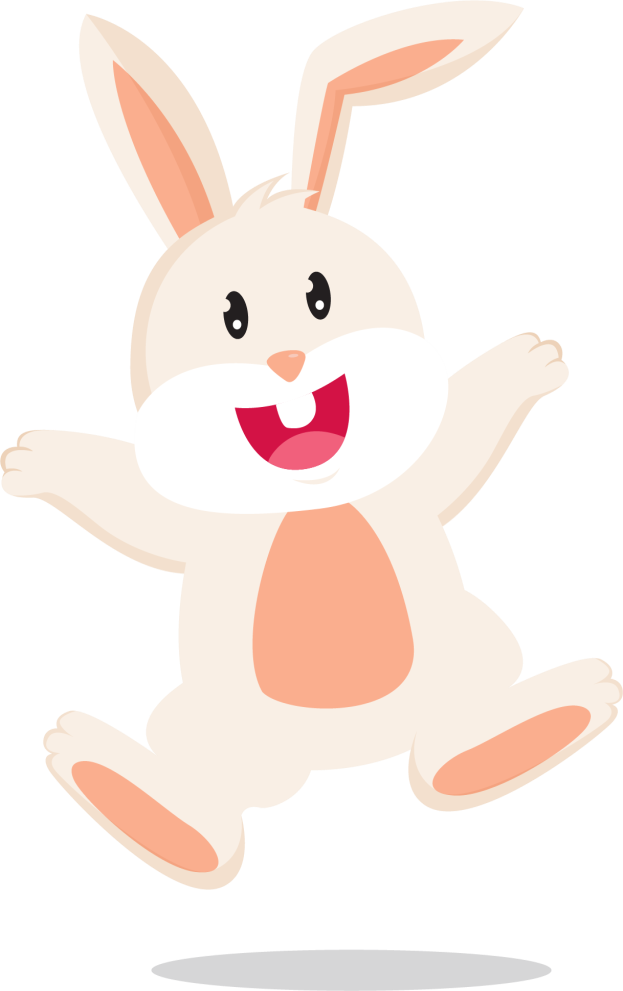 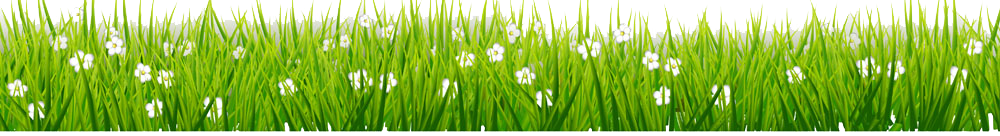 Câu 3 - Tình huống: 
Bạn An được bố mẹ cho 1 thẻ nhớ. Bạn lên mạng internet cần tải sách mềm + 5 video bài giảng và lưu trữ trong thẻ nhớ làm tài liệu tham khảo.
Em hãy cho biết: Thẻ nhớ trên lưu trữ được hết tài liệu mà bạn An cần khi nào?
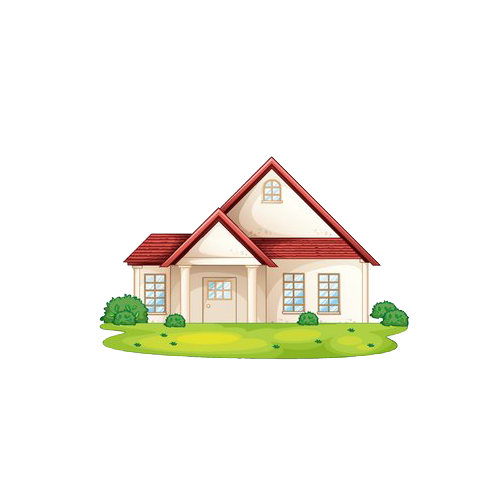 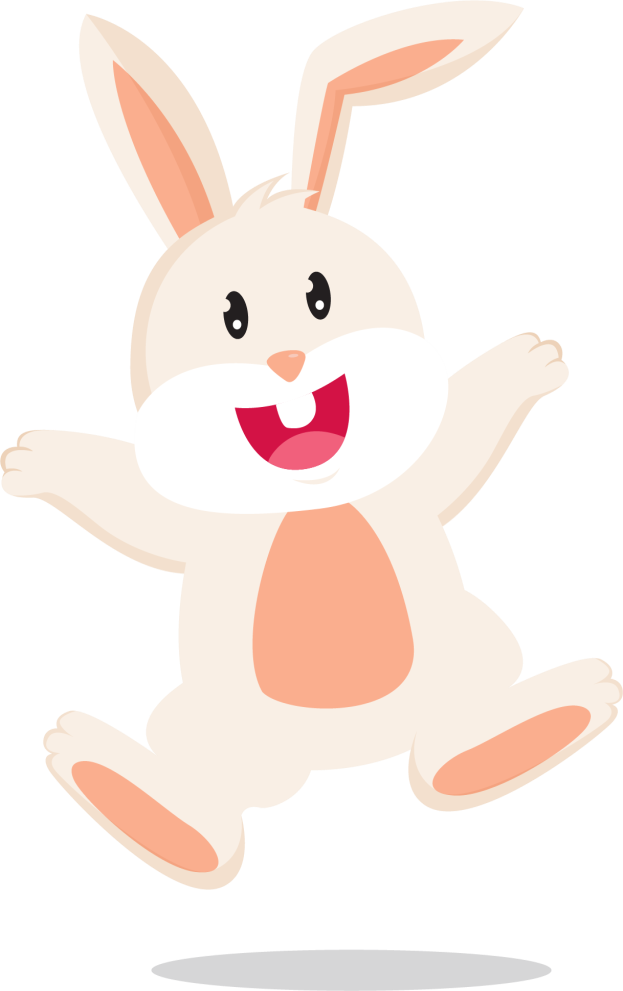 Khi tổng dung lượng của sách mềm và 5 video < dung lượng của thẻ nhớ
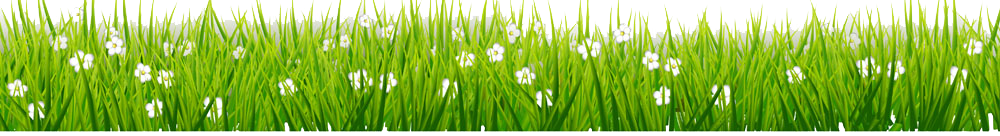 Câu 4: Em hiểu như thế nào về bit?
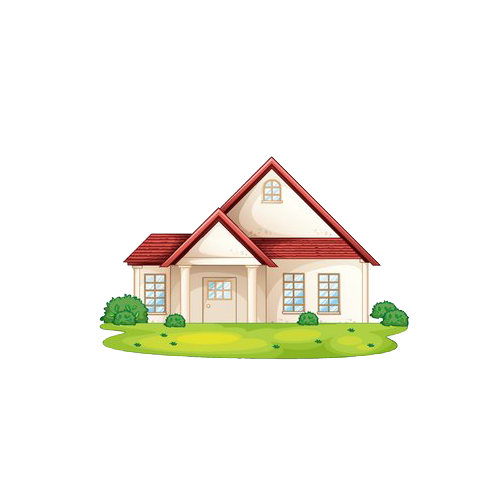 Bit là đơn vị nhỏ nhất để biểu diễn và lưu trữ thông tin. Bit chỉ có thể nhận một trong hai trạng thái, kí hiệu là “0” và “1”
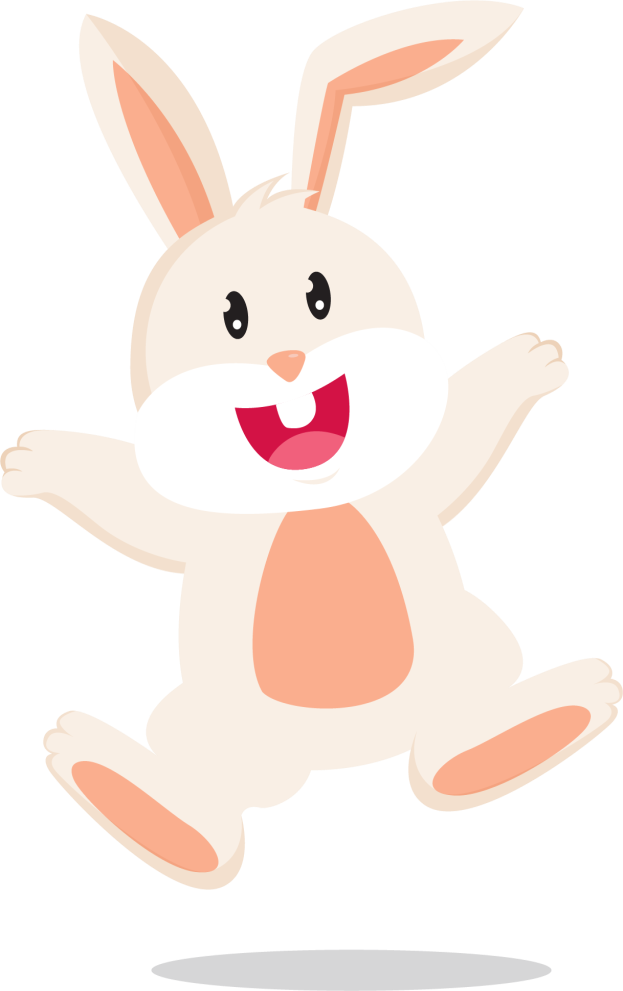 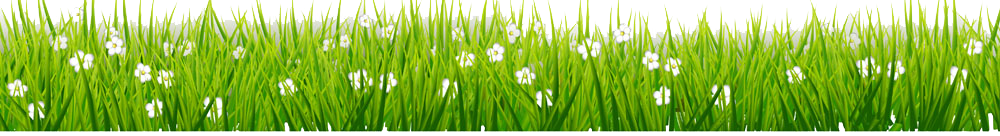 Vào bài mới
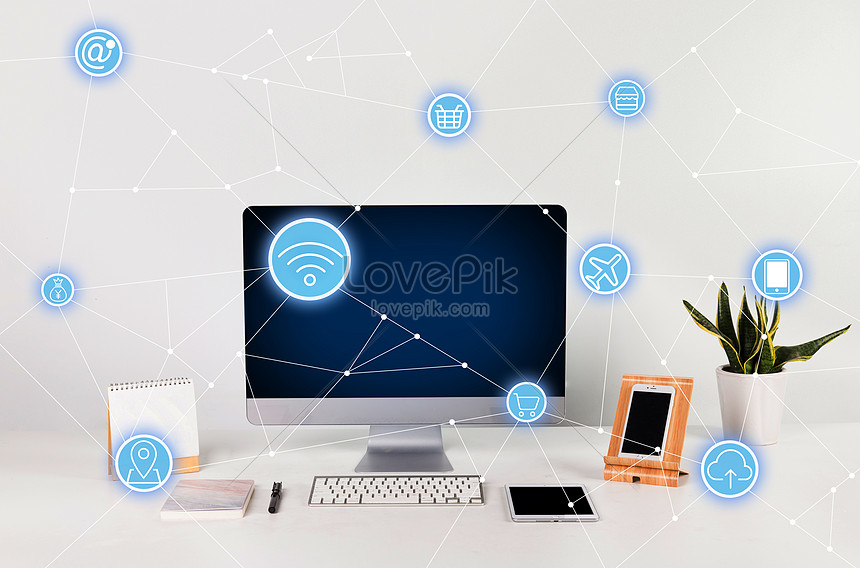 Các em đã biết dữ liệu âm thanh, dữ liệu hình ảnh, dữ liệu văn bản đều được số hóa. Vậy còn dữ liệu số thì sao? Có được số hóa không? Để biết được điều đó Cô cùng các em tìm hiểu nội dung bài học hôm nay.
Trường THCS Đặng Tấn Tài
Môn Tin học 6
BÀI 5: DỮ LIỆU TRONG  MÁY TÍNH
GV: Nguyễn Thị Ngọc Sáng
Bài 5. DỮ LIỆU TRONG MÁY TÍNH
Tình huống 1: Trong hệ thập phân, cùng là chữ số “1” nhưng giá trị của nó khi ở hàng trăm gấp mười lần giá trị của nó ở hàng chục. Tức là nếu chữ số “1” dịch sang trái một vị trí thì nó biểu diễn giá trị mới gấp mười lần so với khi ở vị trí cũ (khi chưa dịch sang trái một vị trí). Bạn Minh Khuê nhận xét: Quy luật này chỉ đúng với chữ số “1”. Em có đồng ý với bạn Minh Khuê không?
Em không đồng ý với bạn Minh Khuê, vì trong hệ thập phân người ta còn dùng các chữ số khác nữa, ví dụ 2,3,4,5,6,7,8,9
Bài 5. DỮ LIỆU TRONG MÁY TÍNH
Ví dụ 1: Hãy hoàn thành các phép tính sau theo mẫu:

9 	= 1 x 9
75 	= 10 x 7 + 1 x 5                  
183 = 100 x 1 + 10 x 8 + 1 x 8
7285 = 1000 x 7 + 100 x 2 + 10 x 8 + 1 x 5
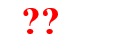 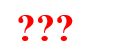 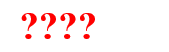 Dùng mười chữ số 
0, 1, 2, 3, 4, 5, 6, 7, 8, 9
để biểu diễn số học
Hệ thập phân
Bài 5. Dữ liệu trong máy tính
Ví dụ 2: Hãy hoàn thành các phép tính sau theo mẫu:

0 	    = 1 x 0
1 	    = 1 x 1                
10       = 2 x 1 + 1 x 0
101     = 4 x 1 + 2 x 0 + 1 x 1
1011   = 8 x 1 + 4 x 0 + 2 x 1 + 1 x 1
10101 = 16 x 1 + 8 x 0 + 4 x 1 + 2 x 0 + 1 x 1
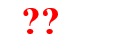 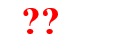 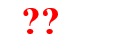 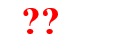 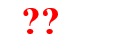 Dùng hai chữ số 
         0 và 1
để biểu diễn số
Hệ nhị phân
Bài 5. DỮ LIỆU TRONG MÁY TÍNH
Đổi số nhị phân thành thập phân

101	   =  4 x 1 + 2 x 0 + 1 x 1				= 5
1011  =  8 x 1 + 4 x 0 +  2 x 1 + 1 x 1            = 11
Đổi số thập phân thành nhị phân. 
VD: Đổi số 5 sang nhị phân
5 : 2   =  2 dư 1
	       2 : 2 = 1 dư 0
	                   1 : 2 = 0 dư 1
Kết quả: 5 = 101
Vì sao máy tính chỉ hiểu và xử lí thông tin ở dạng dãy bit?
+ Máy tính hoạt động được là nhờ dòng điện
+ Máy tính chỉ biết được 2 trạng thái của dòng điện
Tắt điện => Số 0
Có điện => Số 1
Bài 5. DỮ LIỆU TRONG MÁY TÍNH
Kết luận: 
- Số nhị phân là số tạo thành từ cách biểu diễn chỉ dùng hai kí hiệu “0” và “1”
- Máy tính dùng dãy bit để biểu diễn các số trong tính toán.
Bài 5. DỮ LIỆU TRONG MÁY TÍNH
2. Dữ Liệu Và Các Bước Xử Lí Thông Tin Trong Máy Tính
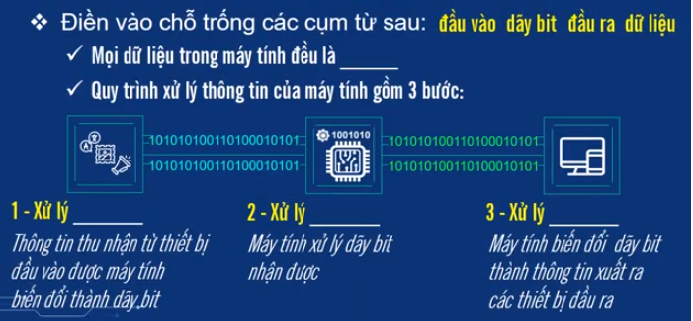 ,         ,        ,
dãy bit
đầu vào
dữ liệu
đầu ra
Bài 5. DỮ LIỆU TRONG MÁY TÍNH
Các bước xử lí thông tin trong máy tính:
Bước 1: 
Xử lí đầu vào
Bước 2: 
Xử lí dữ liệu
Bước 3: 
Xử lí đầu ra
Thông tin được chuyển thành dữ liệu mà máy tính “hiểu được” 
=> Dữ liệu số.
Các phần mềm ứng dụng xử lí dữ liệu thành dãy BIT => Thao tác với các BIT.
Dãy BIT xuất ra thông tin dưới dạng con người hiểu được hoặc ghi lưu dữ liệu vào thiết bị lưu trữ hay gửi lên mạng.
Bài 5. DỮ LIỆU TRONG MÁY TÍNH
Giải thích:
 Các bội số của byte dùng để đo lượng dữ liệu được tạo ra bằng cách nhân thêm 210 (bằng 1024) lần. Để dễ hình dung có thể xấp xỉ là nhân với 1000 lần.
Hãy điền vào các chỗ còn trống sau đây:
1 Mê-ga-bai
Một triệu byte
1 Gi-ga-bai
Một tỉ byte
1 Tê-ra-bai
Một nghìn tỉ byte
Bài 5. DỮ LIỆU TRONG MÁY TÍNH
Em hãy quan sát hình, ghi nhận dung lượng lưu trữ của từng thiết bị và đổi ra đến đơn vị cuối cùng là bằng bao nhiêu byte?
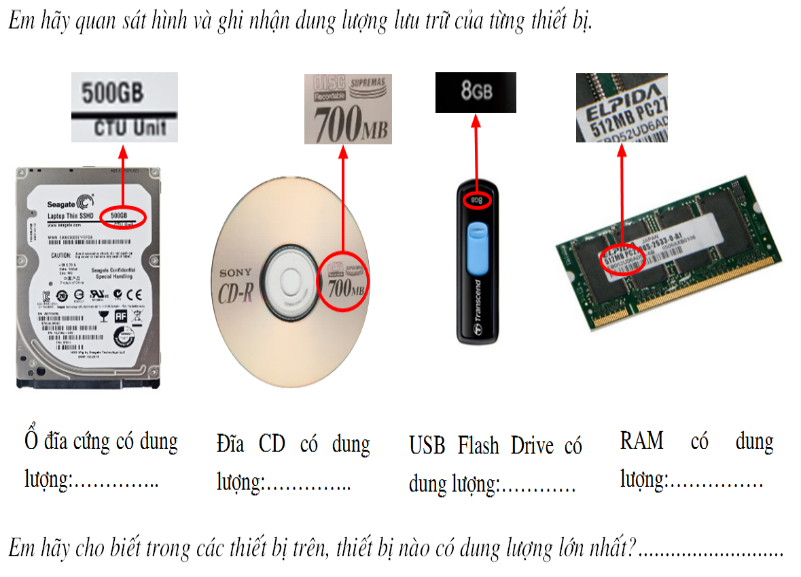 500GB
700MB
8GB
512MB
Đĩa cứng
536 870 912 000 B
1. Ổ cứng               500GB = …………………………………..
734 003 200 B
2. Đĩa CD               700MB = …………………………………..
8 589 934 592 B
3. USB                        8GB = …………………………………..
536 870 912 B
4. RAM                  512MB = ………………………………..
LUYỆN TẬP
Câu 1: Trong các câu sau, câu nào đúng, câu nào sai? Giải thích tại sao?
1) Một MB xấp xỉ một nghìn byte	
3) Một GB xấp xỉ một tỉ byte
2) Một TB xấp xỉ một triệu KB		
4) Một KB xấp xỉ một nghìn GB
Trả lời:
Một MB xấp xỉ một nghìn byte   
=> Sai, một MB xấp xỉ một triệu byte   
2. Một TB xấp xỉ một triệu KB
  => Sai, một TB xấp xỉ 1 tỷ KB
3. Một GB xấp xỉ một tỷ byte    
Đúng
4. Một KB xấp xỉ một nghìn GB  
  => sai, một GB bằng một triệu KB
Câu 2: 
USB, thẻ nhớ dùng phổ biến cho máy tính, điện thoại thông minh, máy ảnh số có nhiều mức dung lượng 8 GB, 16 GB, 32 GB, 64 GB, 128 GB, ... em nên chọn dung lượng bao nhiêu là thích hợp cho mỗi trường hợp sau?
1) Chủ yếu dùng để chứa tài liệu văn bản
2) Chủ yếu dùng để chứa các tệp ảnh du lịch, tham quan
3) Chủ yếu dùng để chứa các tệp bài hát.
Trả lời:
1. Chủ yếu để chứa tài liệu văn bản => Thẻ nhớ 8GB
2. Chủ yếu dùng để chứa các tệp hình ảnh du lịch, tham quan => cần 8GB (nếu chỉ có vài ảnh) hoặc nhiểu lần bội của 8GB (lưu trữ ảnh nhiều lần đi du lịch).
3. Chủ yếu dùng để chứa các tệp bài hát => Thẻ nhớ 8 GB, điện thoại 64GB
VẬN DỤNG
Câu 1:
Số đếm biểu diễn bằng dãy bit 111 có bằng với số 111 ở hệ thập phân không?
Trả lời:
- Không.
- Vì 111 biểu diện bằng dãy bit để tính toán trong máy tính có giá trị là 7, còn 111 ở hệ thập phân có giá trị là 111
Câu 2: 
Có bạn nói:
“Trong máy tính điện tử, các số được biểu diễn như trong hệ thập phân chúng ta quen dùng, vì người ta vẫn nhập các số thập phân vào máy tính để tính toán”. 
Em có đồng ý với ý kiến đó không? Vì sao?
Trả lời:
Không đồng ý. Vì máy tính biết cách chuyển các số thập phân thành số biểu diễn bằng dãy bit để tính toán.
HƯỚNG DẪN VỀ NHÀ
Học thuộc bài
Chuẩn bị tiếp bài: “Khái niệm và lợi ích của mạng máy tính”